Zvyšování zdravotní gramotnosti- možnosti  veřejných knihoven
PhDr. Helena Bouzková, PhDr. Eva Lesenková, Ph.D., Národní lékařská knihovna
Síť knihoven ČR – přátelská pracoviště
knihovny  zřizované kraji,                                                        specializované (lékařské, zdravotnické, univerzitní,…)
městy a obcemi						
						

Knihovna je ze zákona  (č.257/2001 Sb.) povinna zajišťovat rovný přístup ke všem veřejným knihovnickým a informačním službám – přátelské pracoviště otevřené všem.
Právo na informace je zajištěno v ČR Listinou základních práv a svobod, konkrétně článkem 17. Právo na informace pak provádí zákon č. 106/1999 Sb., ve znění pozdějších předpisů, o svobodném přístupu k informacím.

Služby knihoven 
 služby klasické výpůjční 
 služby elektronické (on-line) 
 služby podporující komunitní život, vzdělávání a odpočinek v místě
veřejné
Vládní strategie - MZ ČR - www.mzcr.cz
Nový strategický dokument ČR 
„Zdraví 2020 
Národní strategie ochrany a podpory zdraví a prevence nemocí“ 
přináší odpovědi na existující výzvy
Srovnání vývoje délky života ve zdraví a v nemoci u mužů a u žen v ČR a ve Švédsku mezi roky 1962 a 2010
		muži 			ženy
		HLY 	LE 	N 	HLY 	LE	 N
ČR	1962     62,8 	67,0 	4,2 	63,7 	72,9 	9,6
	2010     62,2 	74,6 	12,4 	64,6 	77,8 	13,2
rozdíl 	              -0,6 	7,6 	8,2 	1,3 	4,9 	3,6


Švédsko   1962   62,4 	71,3 	8,9 	61,9 	75,4 	13,5
	 2010    71,7 	79,7 	8,0 	71,0 	81,8 	10,8
rozdíl 	              9,3 	8,4 	-0,9 	9,1 	6,4 	-2,7
Poznámka: HLY – život prožitý ve zdraví, bez omezení (Healthly Life Years)
LE – střední délka života, naděje dožití (Life Expectancy)
N – délka života v nemoci (N=LE-HLY)
Zdroj dat: HFA WHO, http://www.mzcr.cz/Verejne/dokumenty/zprava-o-zdravi-obyvatel-ceske-republiky2014-_9420_3016_5.html
Zdravotní gramotnost
schopnost přijímat správná rozhodnutí mající vztah ke zdraví v kontextu každodenního života
metoda zvyšující vliv lidí na své vlastní zdraví a posilující jejich schopnost získávat a využívat informace a přijímat a nést svůj osobní díl odpovědnosti
výzkum: Češi neumějí hledat a správně chápat informace o zdraví [2015]


otázka: jak ovlivňovat rozvíjení osobních a sociálních dovedností o nakládání s vlastním zdravím? 

odpověď: zavádění pojmu ZG do výchovy a vzdělávání
výzkum SZÚ 2014/ prosinec  ČR zaostává ve ZG za nejlepšími zeměmi EU , např. ve schopnosti získat informace týkající se chování posilujícího zdraví  (WWW.TRIBUNE.CZ, 14.5.2015,           PhDr. Zdeněk Kučera)


zdroj : Holčík Jan  [2010]  Potřeba rozvoje zdravotní gramotnosti
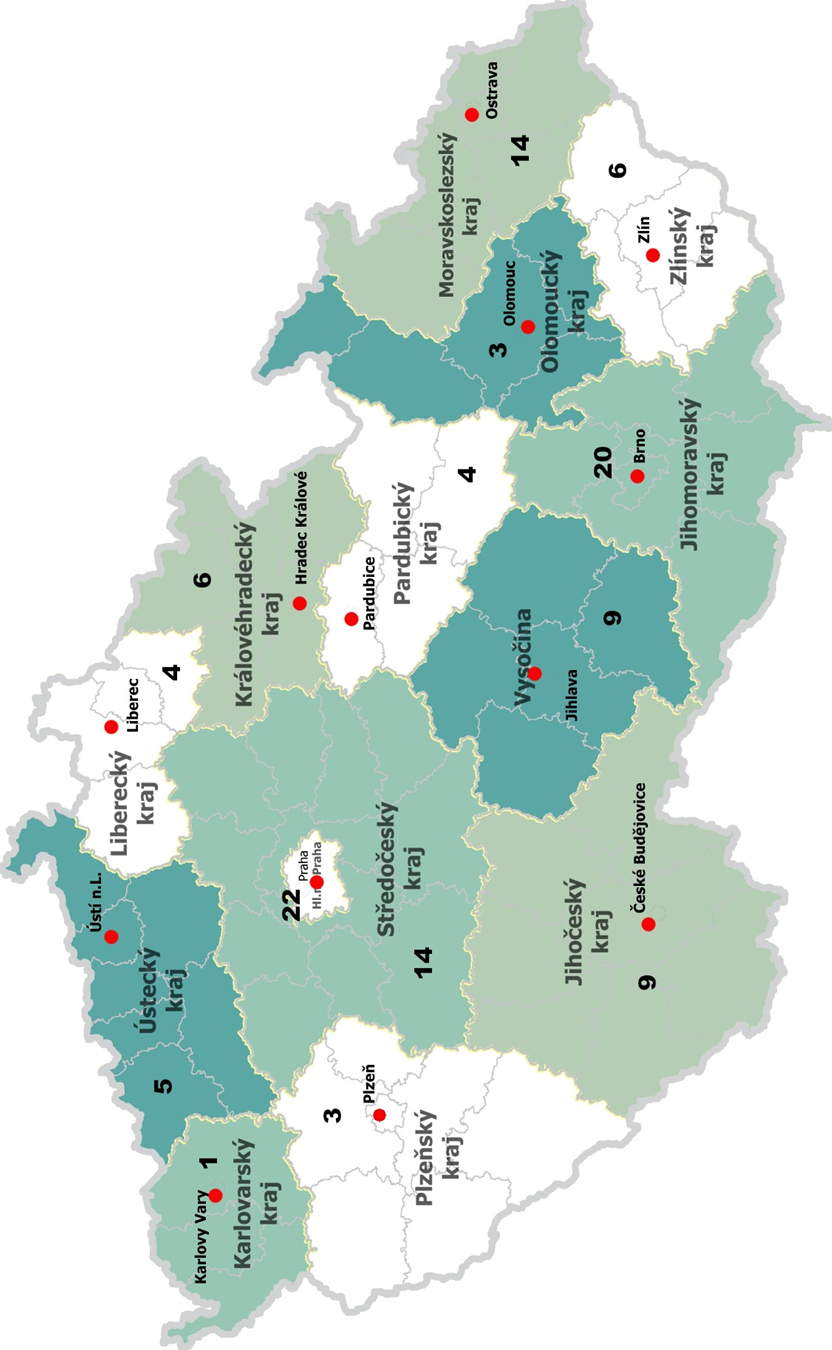 Zdravotnické knihovny v regionech    (stav k 31. 12. 2014)
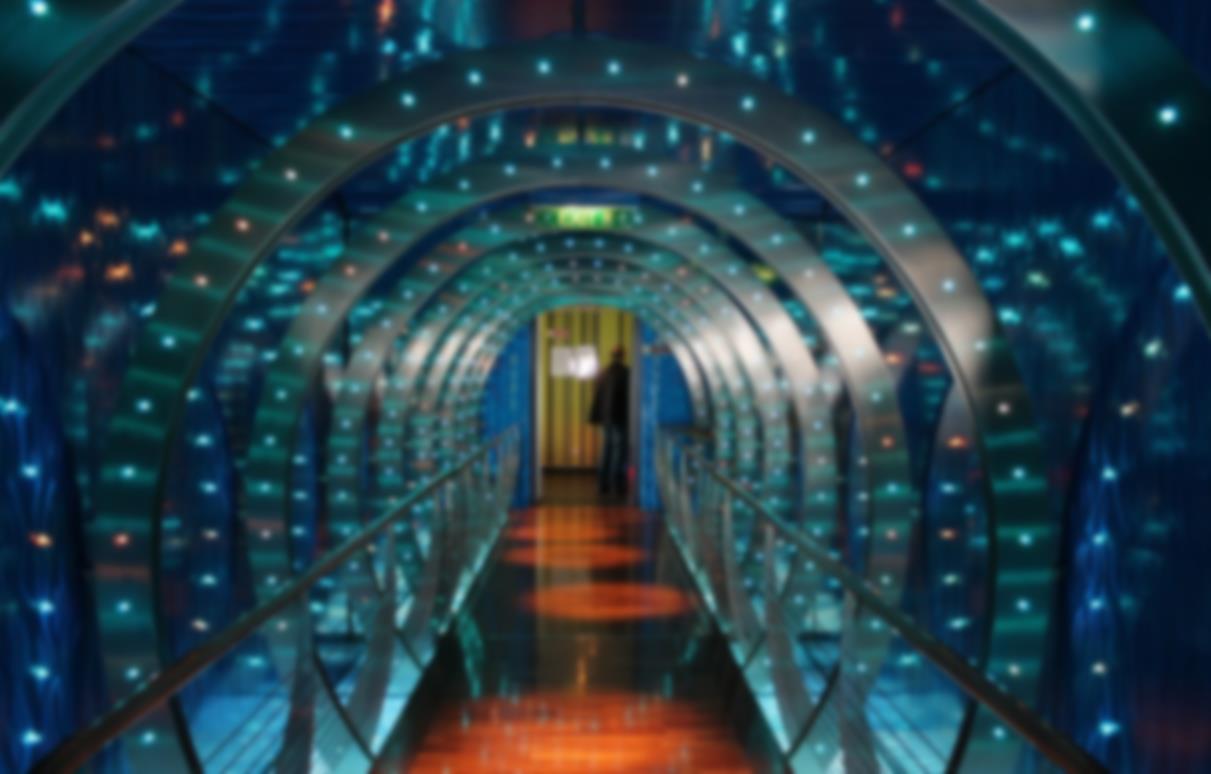 NLK se zaměřuje nejen na odborníky, ale  také nabízí kvalitní informace o zdraví a nemocech laikům - občanům.
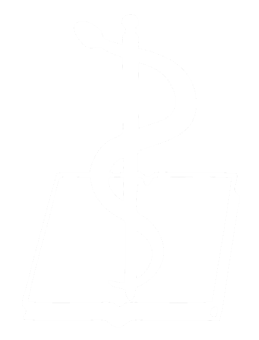 Národní lékařská knihovna
www.nlk.cz
Uživatelé
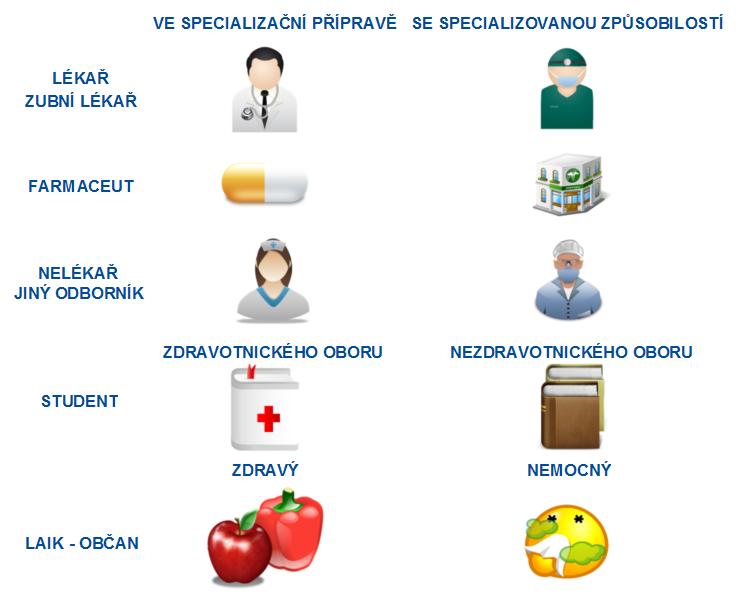 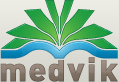 Portál k české medicínské literatuře - www.medvik.czNárodní lékařská knihovna www.nlk.cz Dokumentační centrum WHO
Přístup k on-line databázím
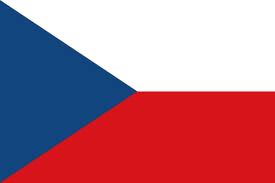 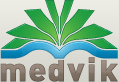 Bibliographia medica Čechoslovaca (BMČ)
Veškerá medicínská literatura vydaná v ČR, SR a práce českých a slovenských autorů 
DynaMed
Více než 3200 témat zpracovaných s ohledem na nejlepší dostupné důkazy podle EBM
MEDLINE (Ovid)
Největší bibliografická biomedicínská databáze
Embase (Ovid)
Druhá největší medicínská databáze s důrazem na farmakologii
Evidence Based Medicine Reviews (Ovid)
Plnotextová databáze na podporu medicíny založené na důkazech - EBM
ProQuest Central
Fulltextová databáze s více než 1500 časopisů z medicíny, veřejného zdravotnictví a nelékařských oborů
PubMed
Volná databáze, obsahuje přes 22 milionů citací z databáze MEDLINE aj. časopisů 
CINAHL Complete Databáze literatury nejen z oblasti ošetřovatelství a jiných nelékařských oborů
Web of Science
Scopus
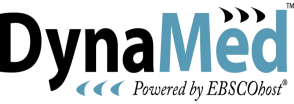 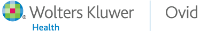 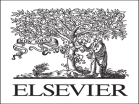 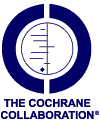 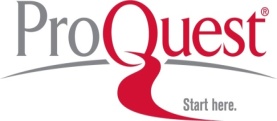 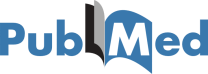 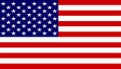 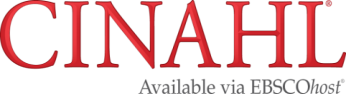 Informační zdrojedůvěryhodné, kvalitní, odborné
termín důvěryhodný medicínský informační zdroj, přesto, že je hojně užíván, není v české literatuře přesně definován

 lze jej nahradit synonymy spolehlivý nebo hodnověrný,  termín hodnověrný, věrohodný nebo také kvalitní bývá užíván ve spojitosti s hodnocením kvality internetových zdrojů KASAL, 2002
 
přívlastek vyjadřuje kvalitu obsažené informace

FILTR KVALITY publikovaných odborných sdělení je proces recenzního řízení, posouzení (peer review), před přijetím odborného sdělení k publikaci
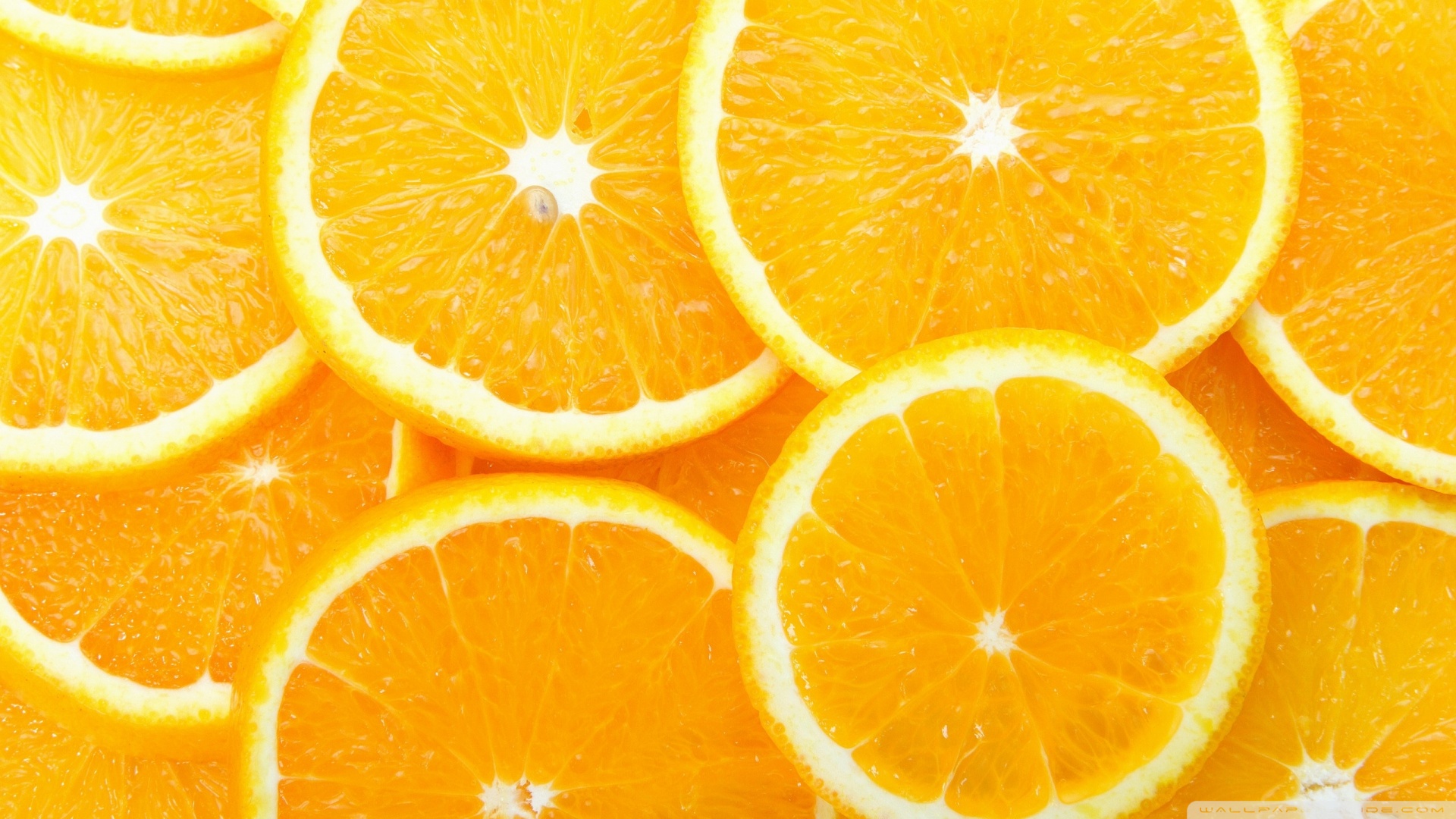 Laici: zdraví a nemocní
Zajímáte se
o zdravý životní styl
	o prevenci 
	o první pomoc
	o řešení zdravotních problémů


Zdroje o zdraví a nemocech pro občany
Spolupráce veřejných knihoven a Národní lékařské knihovny
Co mohou udělat veřejné knihovny pro zdravotní gramotnost občanů?
 
propagovat přístup k ověřeným zdravotnickým informacím pro občana
poradit jak a kde lze hledat zdroje ověřených kvalitních informací o zdraví a nemoci 
Informovat o aktivitách v knihovnách  měst, obcí, regionech (např. Národní síť zdravých měst- partner SKIP)
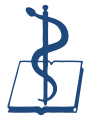 Co chystáme pro zdravotní gramotnost občanů NLK  2016 - 2020
Rozšíření webové záložky – laik / občan

Ověřené elektronické zdroje o zdraví a nemoci

Školení, přednášky s tématem zdravotnických a pacientských informací pro knihovníky i občany

Semináře zaměřené na seznámení reprezentantů krajských veřejných knihoven s metodikou výběru, zpracování a šíření pacientských informací
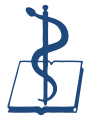 Národní lékařská knihovna 
Sokolská 54, 121 32 Praha 2
www.nlk.cz

Resortní pracovní skupina pro podporu a ochranu veřejného zdraví a prevencí nemocí a pro implemetaci programu Zdraví 2020 – 12. Zdravotní gramotnost – garant prof. MUDr. Jan Holčík, Dr.Sc.
Helena Bouzková, Eva Lesenková

bouzkova@nlk.cz
lesenkov@nlk.cz					www.nlk.cz
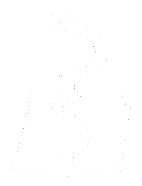